情報とメディア
情報Ⅰ　Ｎｏ．０１
ＴＲＹ２　実習①
自分の特徴をあらわす情報（キーワード）を３つ考え、その理由も書きましょう

考えるヒント
好きなこと、得意なこと、特技、趣味などポジティブな言葉を選ぼう
部活動、習い事、趣味、ペットなど自分に関係する言葉を選ぼう
私なら
水泳
コメダ珈琲
教科書
ＴＲＹ１　実習②
周りの人（３人分）のキーワードを調べ、その理由も聞きましょう
聞いた内容をワークに書き込みましょう
知識の整理
情報とは
（人によって意味や価値のあるもの）
（人が物事を判断したり、行動を起こしたりする際に必要なもの）
例えば・・
あるタレントのライブ・新曲の情報は、興味のない人にとっては価値がない
「今日は午後から雨が降る」（情報）を聞いて、傘を持っていく（行動）
情報とデータの違い
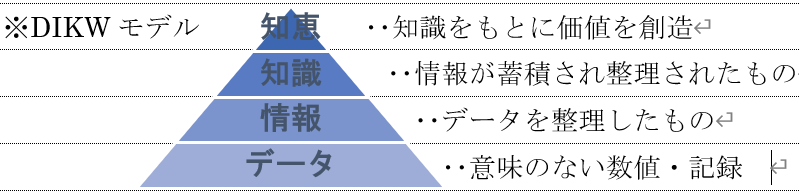 データ　→意味のない数値・記録　
・ワン（鳴き声）、２０℃、１３時

知識　→データを整理したもの
・うちの犬はワンとなく、今日は２０℃、明日は１３時集合
確認課題
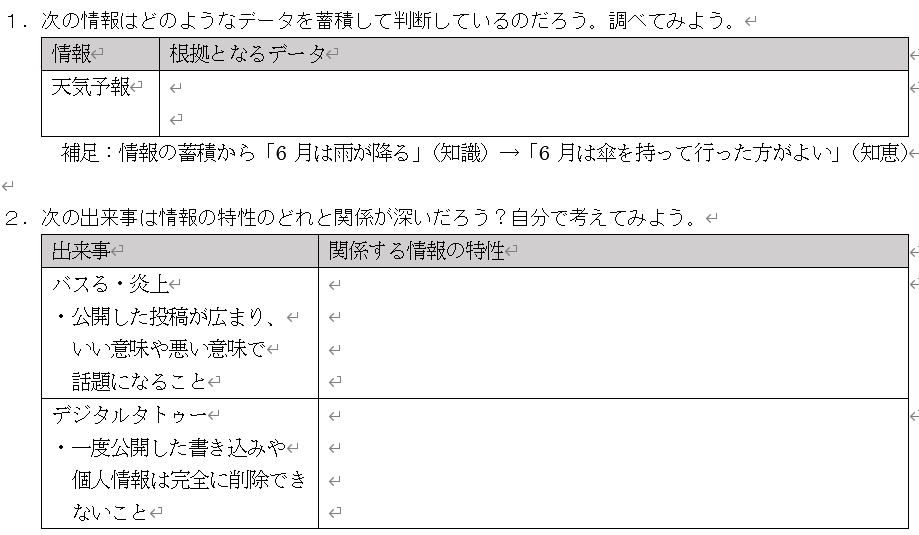 情報とメディア
ＴＲＹ２　実習①
昨日から今日にかけて、自分が集めたり耳に入った情報を書きだそう　☞５つ以上

考えるヒント
今日の天気は大雨　ＴＶから　信頼性○
いて座は今日は２位　ＴＶから　信頼性△
情報科は新しい科目　先生から　信頼性◎
今日の晩御飯は○○　家族から　信頼性〇
知識の整理
メディアとは
（情報を伝達するための媒体や媒介）
　※媒体・媒介＝送り手と受け手の間に入るもの
メディアの例
マスメディア＝ＴＶ、新聞など大量に伝達
ソーシャルメディア
　　　　　　＝ＳＮＳなど個人間で伝達
ＴＲＹ２　実習②
情報を得る手段の信頼性（◎・〇・△・×）と特徴（長所・短所）を考えよう
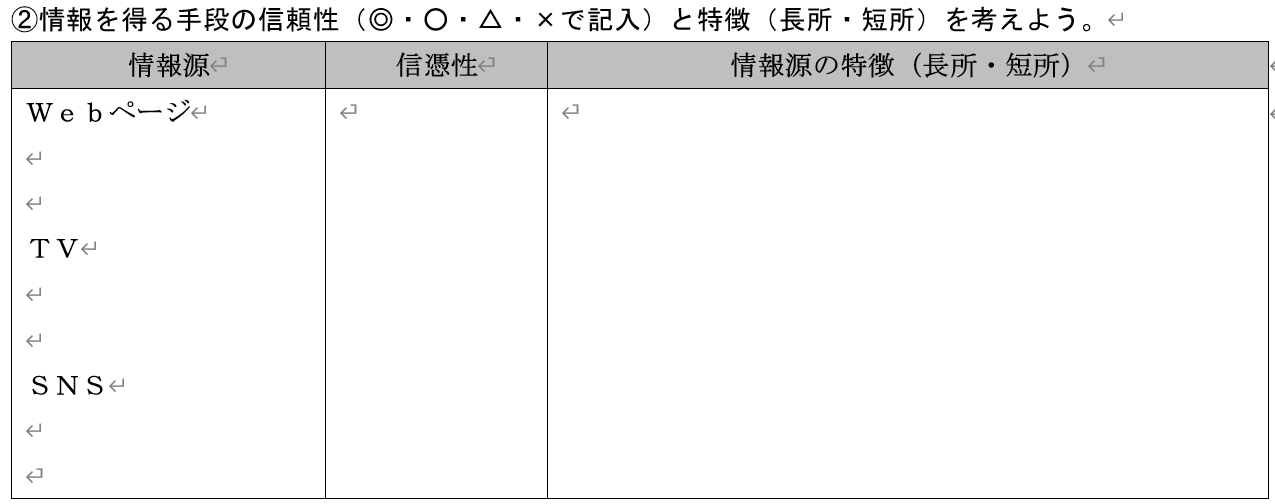 確認課題
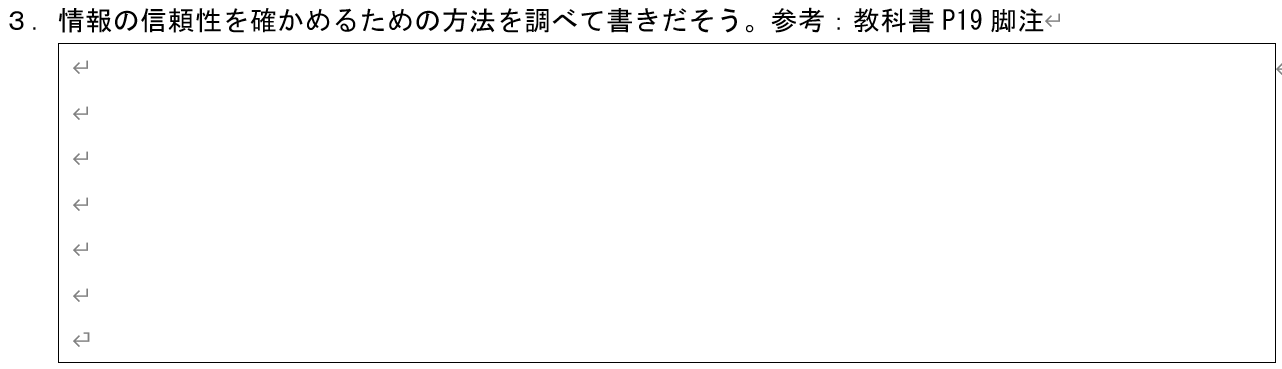